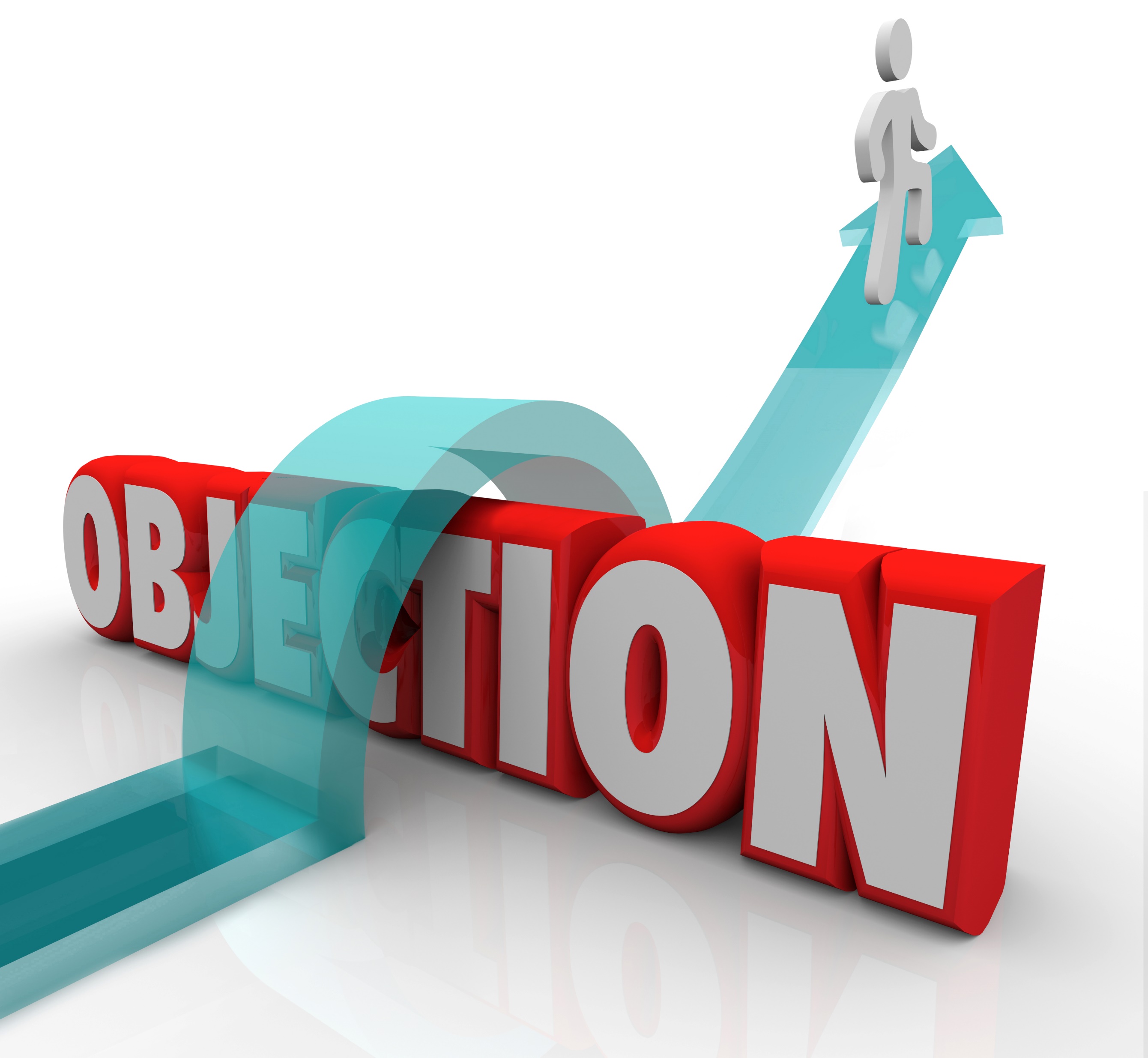 The Power of Overcoming Objections
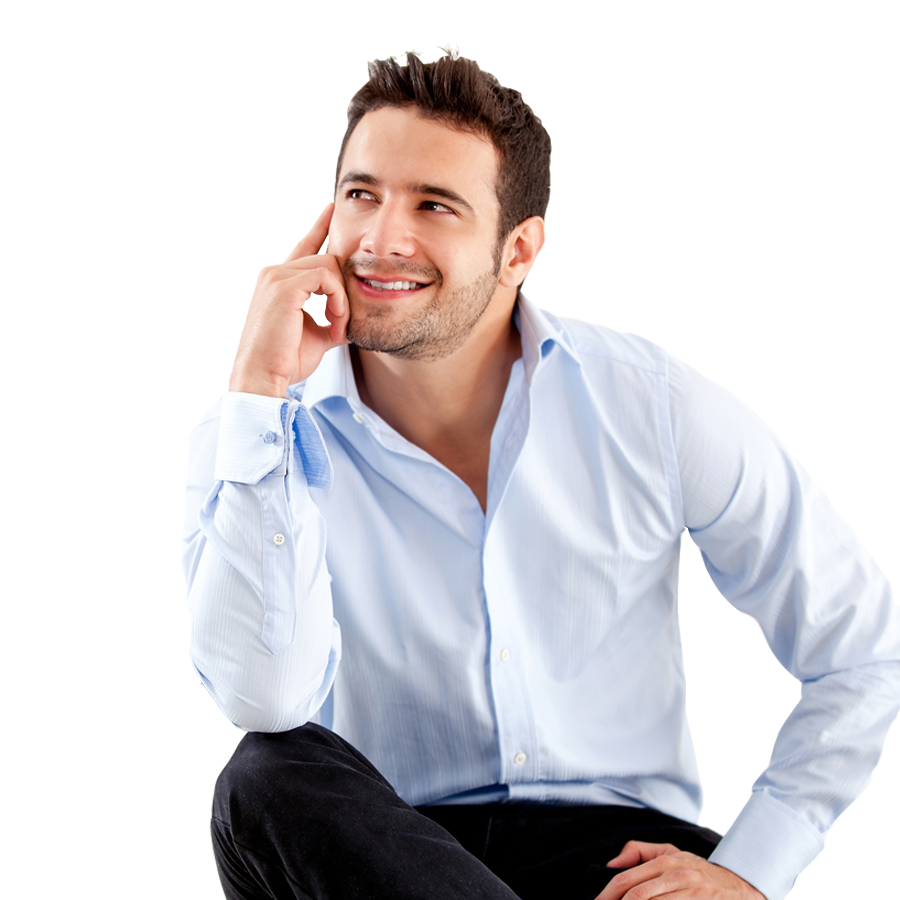 Objection Defined
Objection: - Is defined as an area of concern that prevents your client from proceeding or going ahead.

An Objection is a statement presented in opposition.  A  reason, or cause for expressing opposition. 

To challenge.
2
3 Primary Reasons for Objections
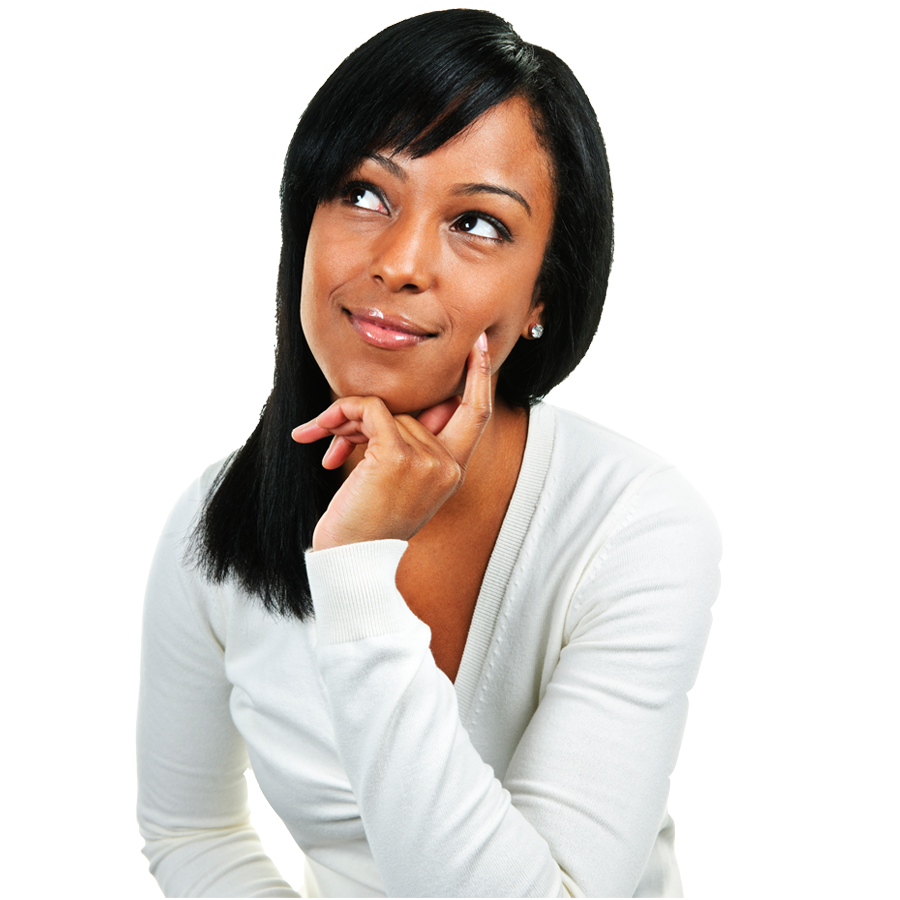 Often people make objections because they do not completely understand the information you have given them.  If this is the case, clarification may be necessary.  See it as a request for more information. 
They are not accustomed to saying “Yes” on the spot. They may think there must be something they can find wrong.  (It is just too good to be true)
May use objections as an excuse because that is more comfortable for them than simply telling you “NO.” They don’t want to hurt your feelings.
3
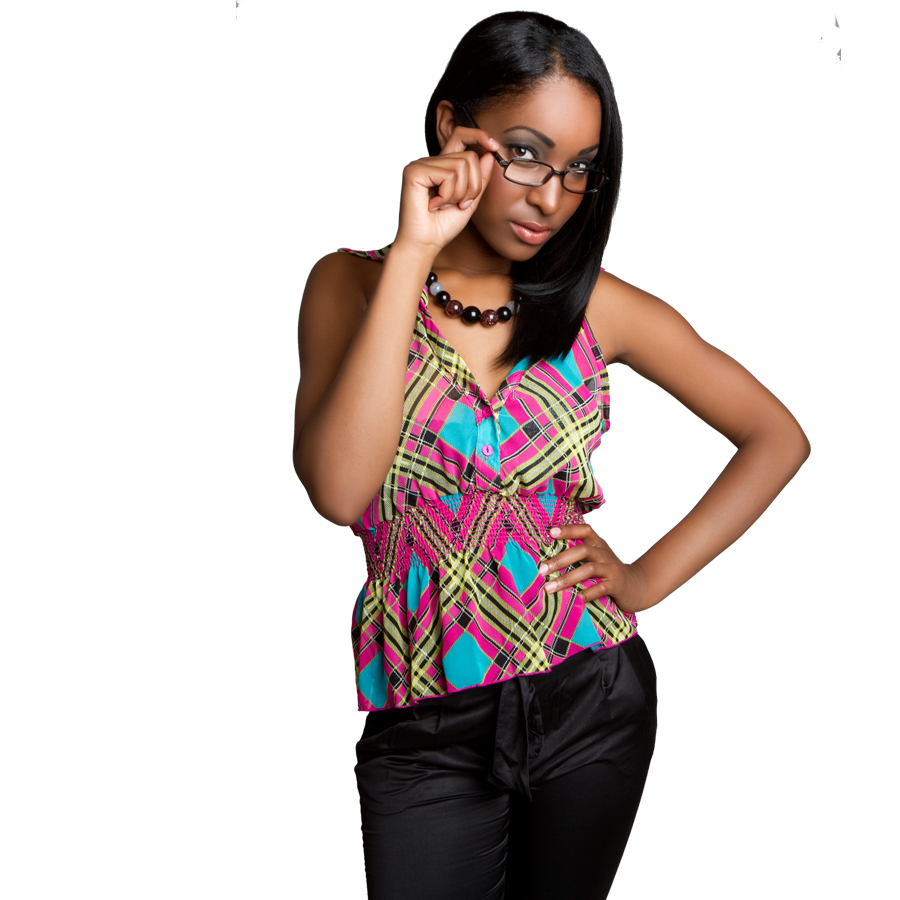 Overcoming Objections, is a skill that can be learned with practice and repetition.
Regardless of the situation, you will feel much more prepared to present PlanNet Marketing and InteleTravel to others if you are equipped and armed with some appropriate responses to the potential objections you may encounter.
In fact, studies show it’s not the fear of talking to other people and hearing “No” 
…As much as  it’s our fear of not being able to answer their question or counter their specific objections that prevent us from approaching people about our business
4
Having the right Posture: Your Attitude
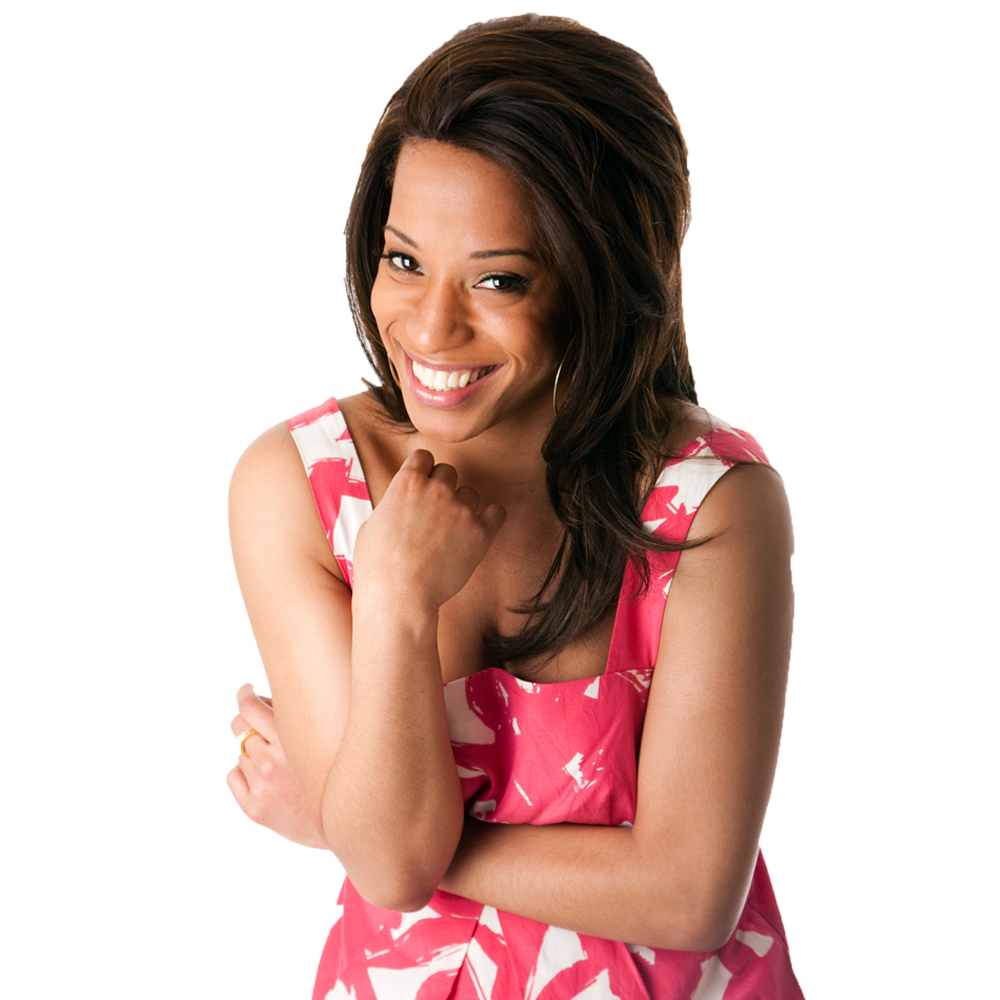 You must have a strong posture. 

Assume they want to join your opportunity,– they just don’t know it yet.

Your mindset is their objection, it’s nothing more than a request for more information.

As you are sharing, expect objections. But don’t create them.

Isolate the final objection.  “Other than that, is there any other reason that you would not go ahead?”
5
Ask Them, Don’t Tell Them!
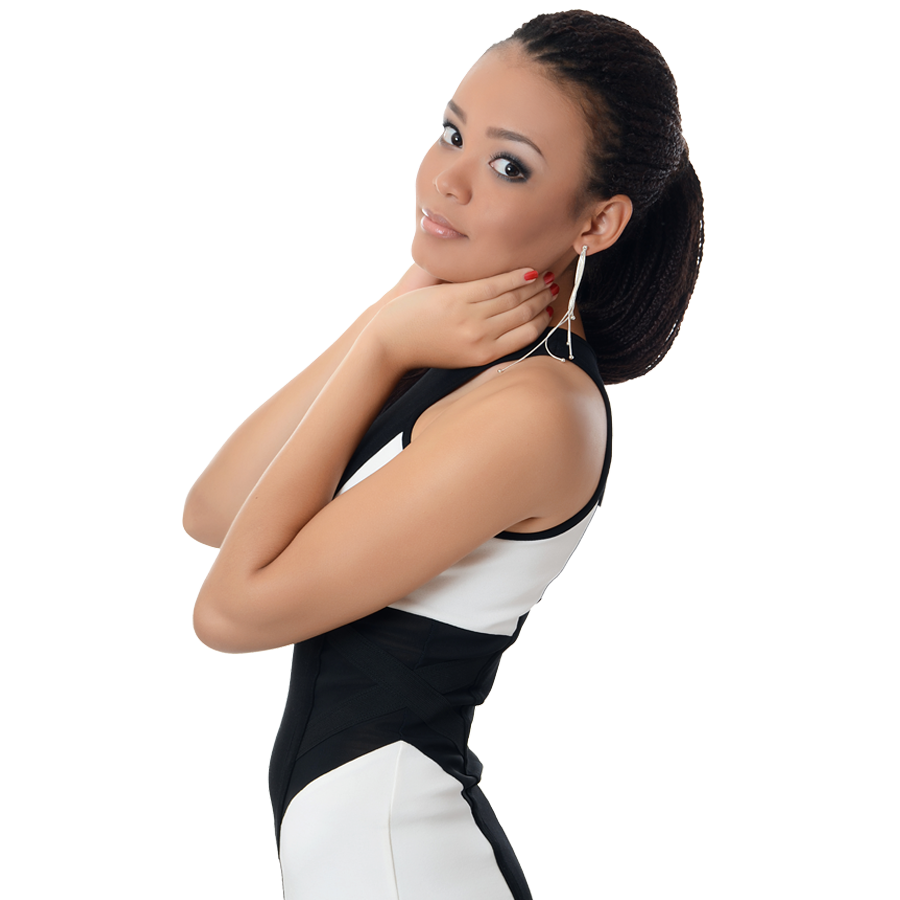 As a professional, you must become good 
at asking the proper questions.
You have Two Ears and One Mouth. You should listen twice as much as you’re talking.
 	A doctor can’t make an accurate diagnosis or prescribe your 	illness until he ask you questions and learn your symptoms.
	A lawyer can’t mount a good defense without gathering 	testimony, interview witnesses and getting an account of what 	happened.
	You can not effectively invite or sponsor a new REP into your 	business until you find out what your prospect wants and needs.
6
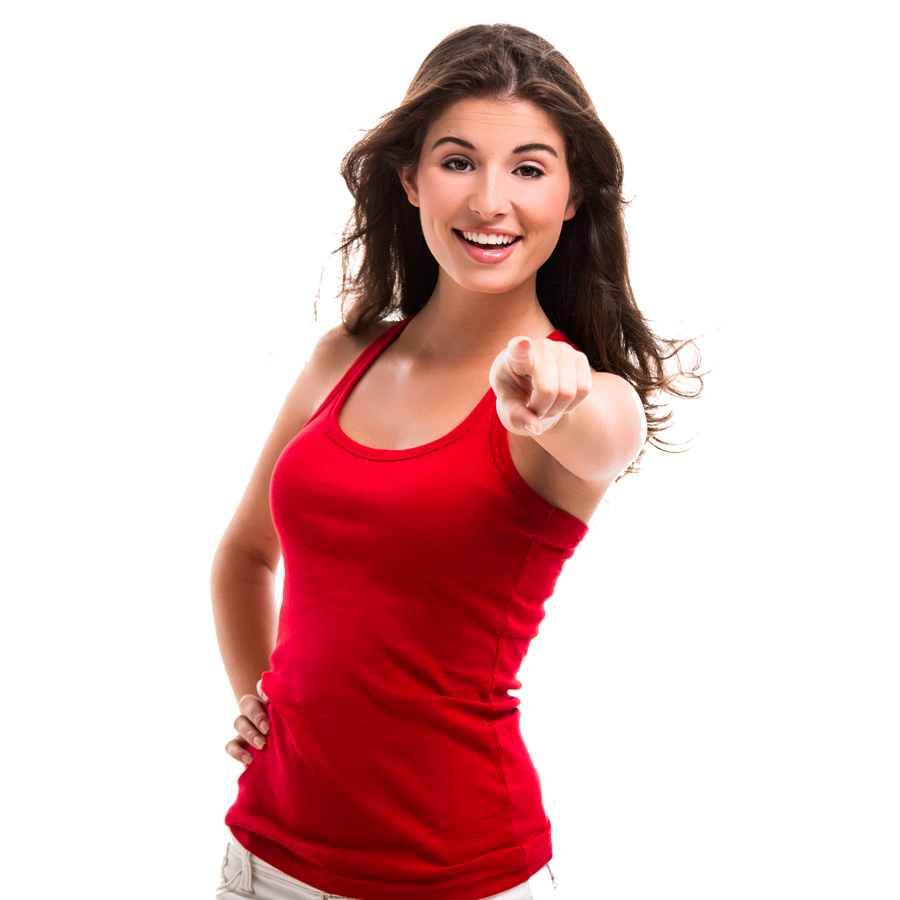 Your Professional Responsibility
It is my obligation as a professional to make the decision for my client.

What if your lawyer told you to outline your own case? 
The Dr. Told you to diagnose your own illness / situation.

   Understand that I can’t lead a prospect to a decision, until I have made it.

Do people do what you tell them to do?
They usually do what you ask them to do.
7
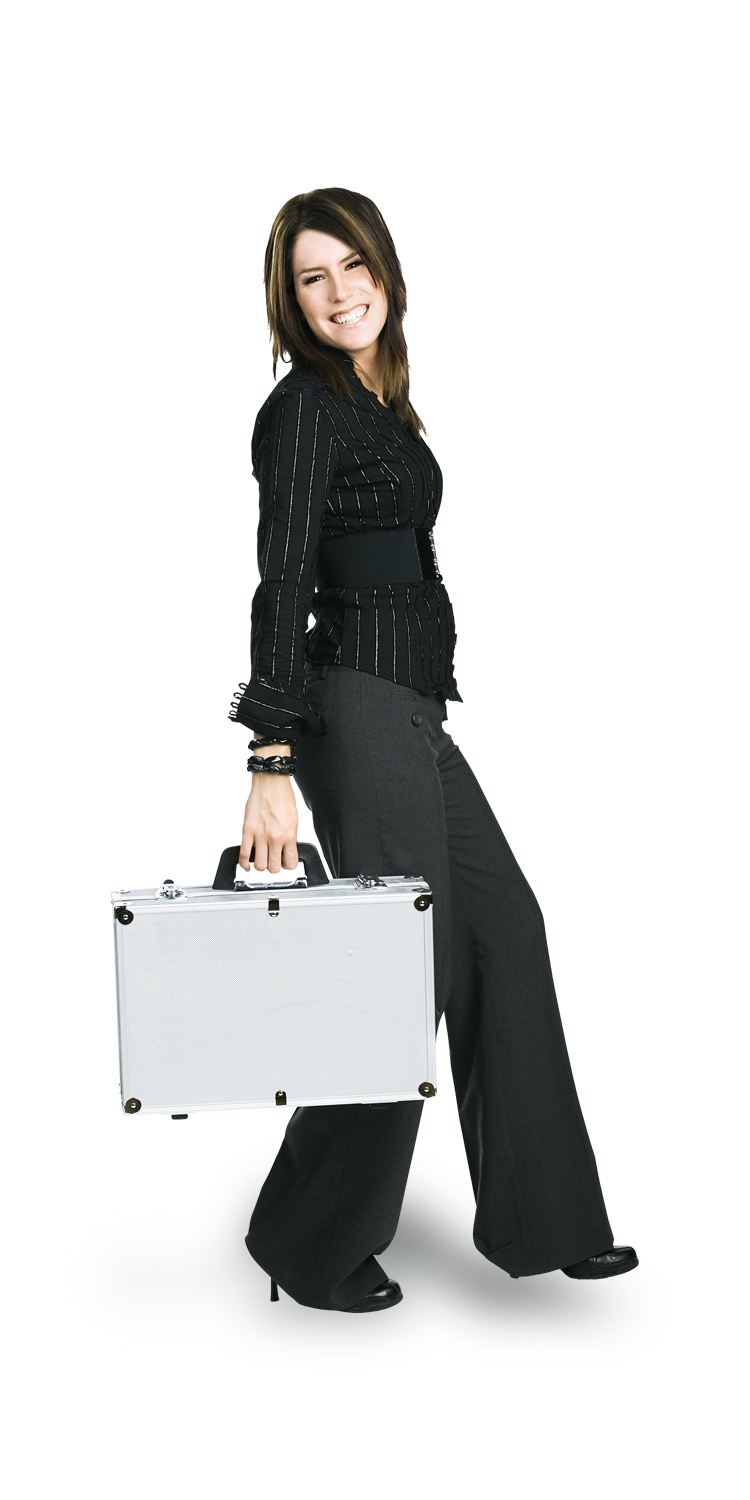 Control With Questions
Ask the right questions and lead them to come up with the right answer
If you tell them, they doubt it.
If they say it, then it’s true!

If your tactics are sound, people can’t fight you.

With questions, you are absolutely in control.   

Acknowledge a fact. Facts are what they tell you.  Use what they tell you to lead them to the next level in the closing sequence – being apart of your business.
8
Minimize Objections, by getting Minor Agreements Along the Way
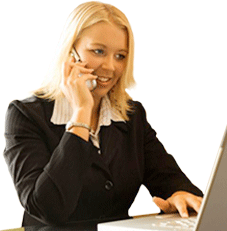 Ask questions to get minor agreements.

If you receive minor agreements
A collective total of “Yes's” You get someone to agree with you on all the major issues.  The end result will be them joining you in business.
9
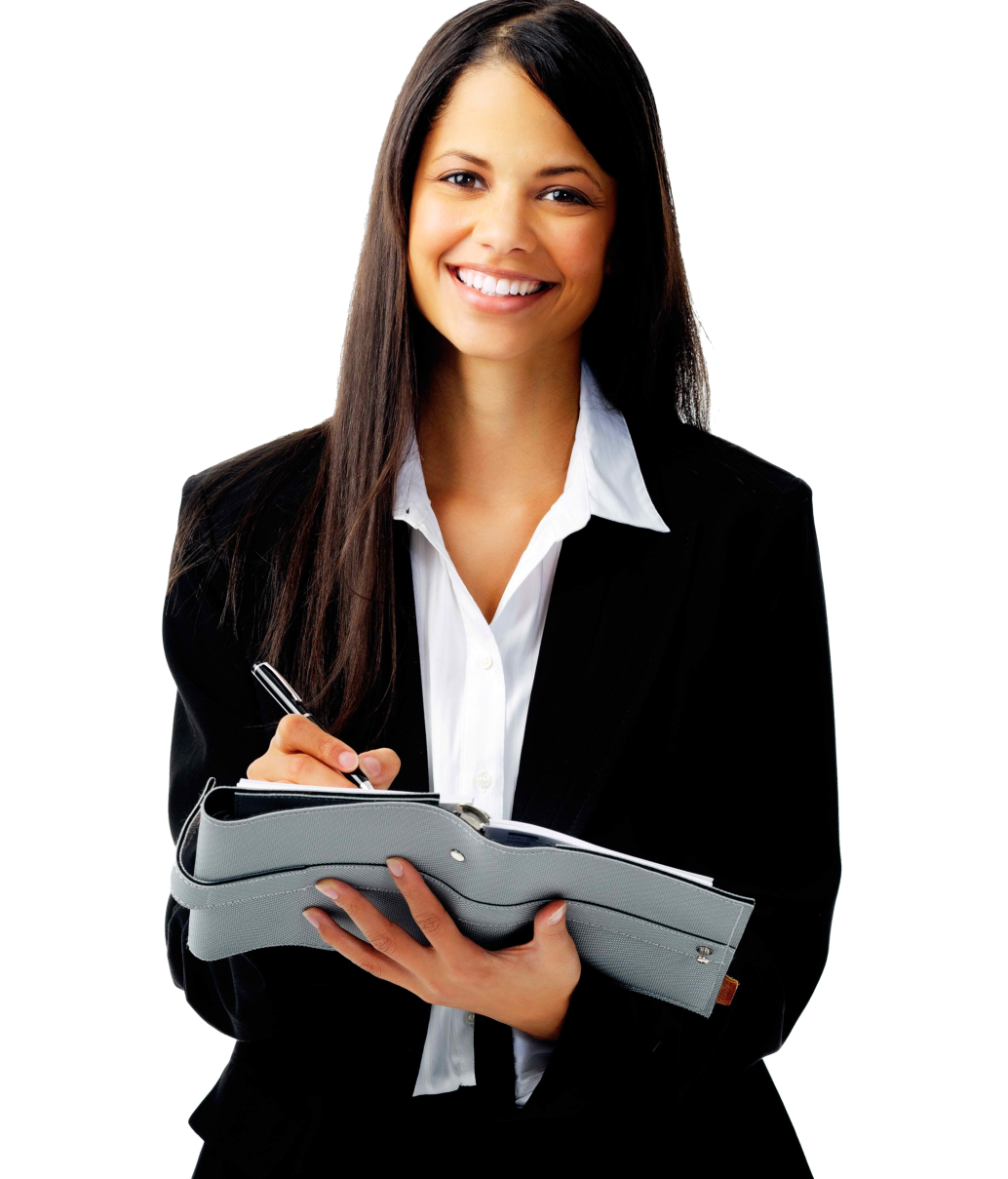 5 Steps to  Overcoming Objections
HEAR THEM OUT 

Make sure that you thoroughly understand their area of concern. 
Listen to them completely and intently. 
Do not interrupt them because you know the answer. You may be ready to answer the wrong question / objection and you may provide the client with another objection.  
Not to mention that it is rude to interrupt someone.
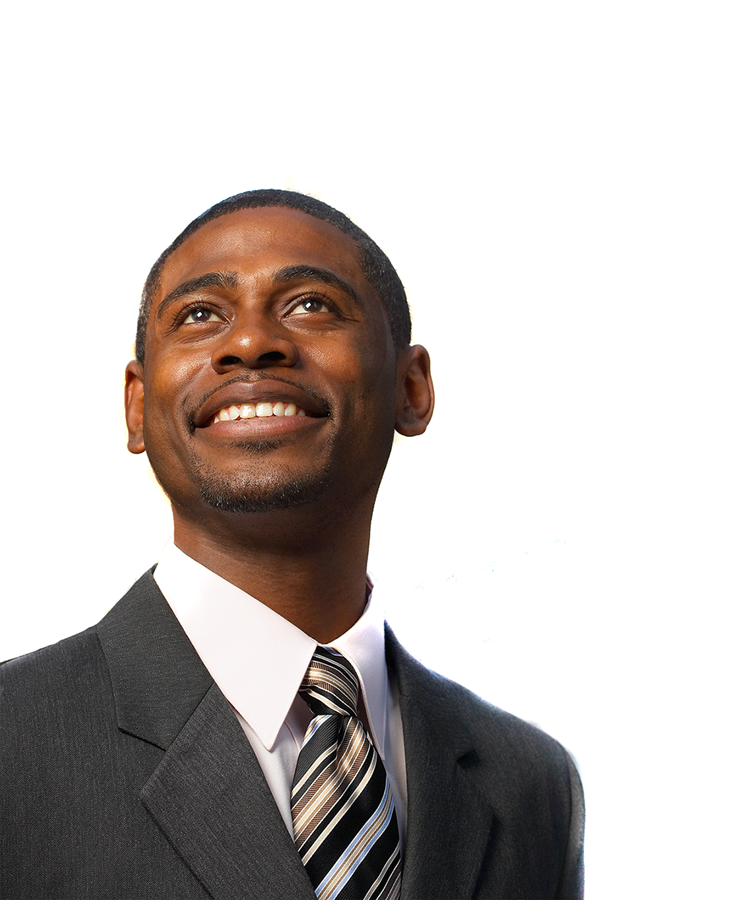 FEED IT BACK TO THEM IN THE FORM  OF A QUESTION
What do you mean by that? 

Sometimes the best way to handle an objection is with a question. This allows you to get a deeper understanding of what their thought process is and allows you to better address their concerns/objections.
 
     (Name,)  In other words you would rather pay retail as opposed to wholesale on your personal travel?  

       I want to make sure that is what I am hearing you tell me?
5 Steps to overcoming Objections
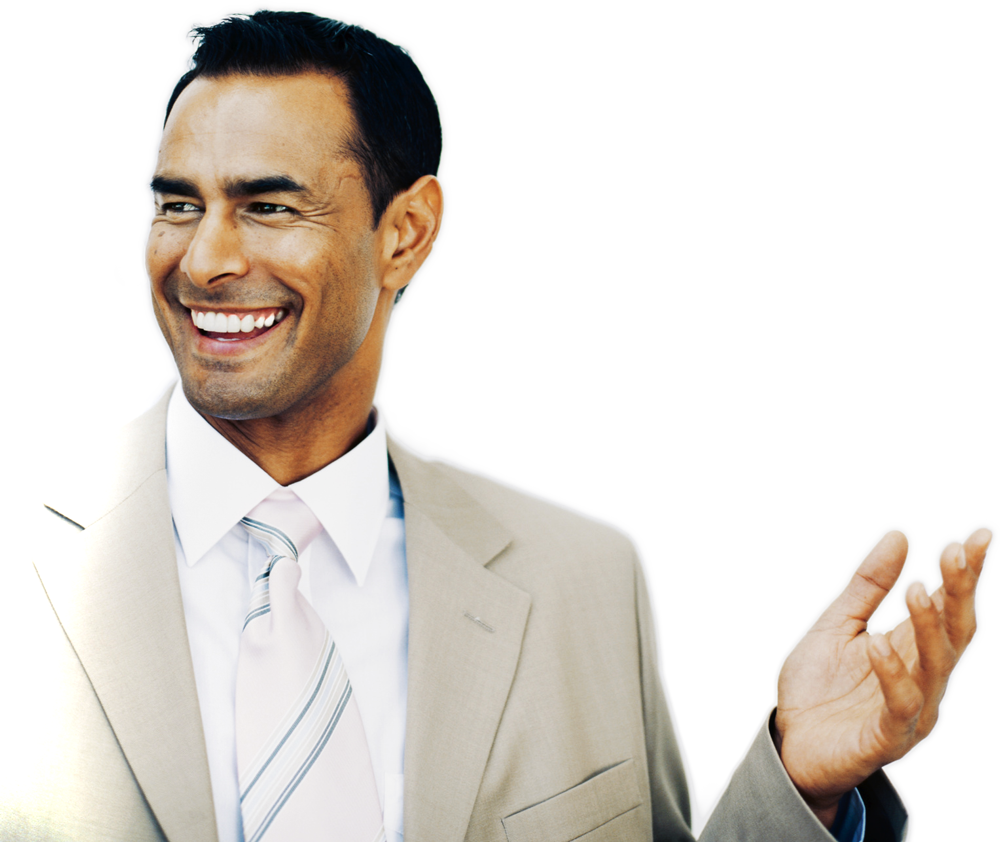 USE THE FEEL, FELT, FOUND METHOD 
I know how you feel, 
I felt the same way. 
But, with our company (or product), I found... (tell them how what you have is different). People connect with others that have similar experiences     
Example  
      (Name) I understand how you feel, do you know that I felt the same way? But what I’ve found  was the only way I was going to accomplish my goals and  experience my dreams, was to overcome my fears and take a chance.
5 Steps to overcoming Objections
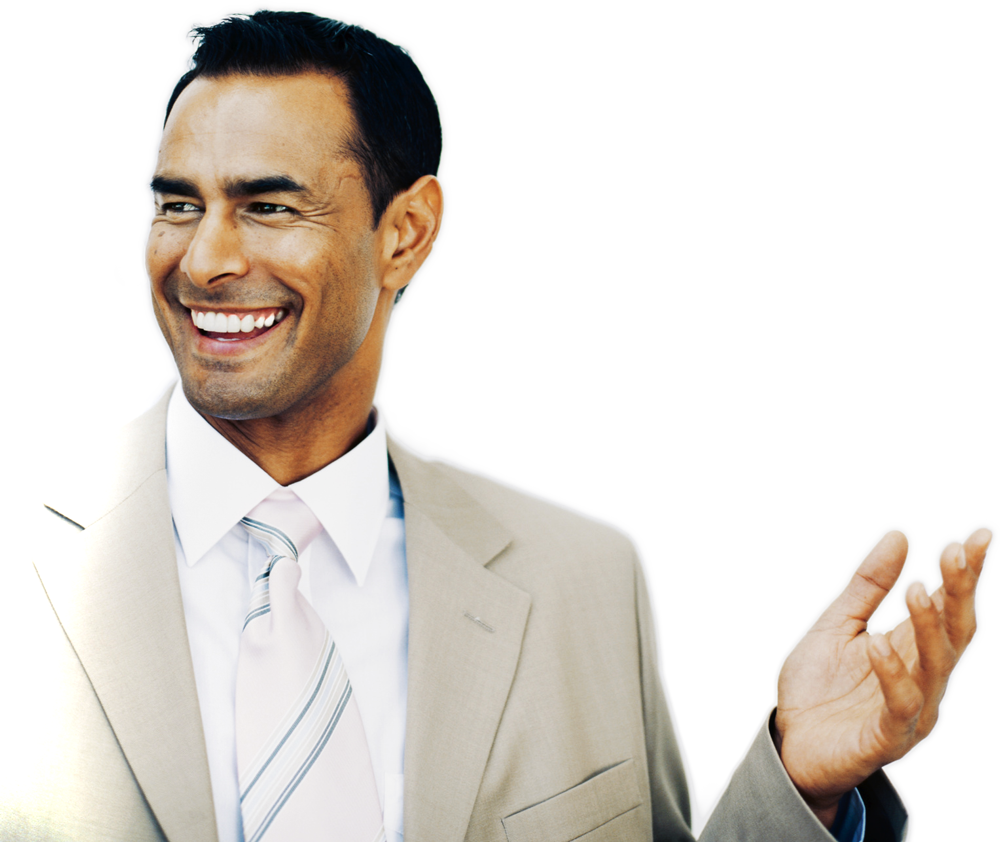 4. I AM SO GLAD YOU SAID THAT
	I know how you feel, I felt the same way. But, with our company (or product), I found... (tell them how what you have is different). People connect with others that have similar experiences.    
Example  
      Name,  I understand how you feel, do you know that I felt the same way, But what I’ found  was that the only way I was going to accomplish my goals and  experience my dreams, was to overcome my fears and take a chance.
02
SKILL 4:  OVERCOMING OBJECTIONS
COMPLETED
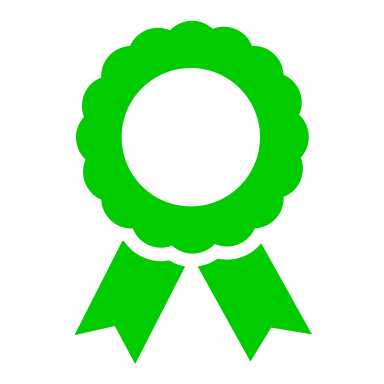